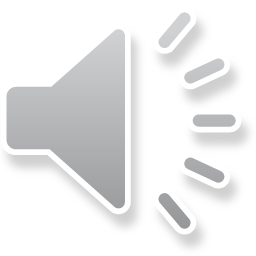 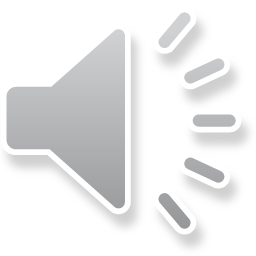 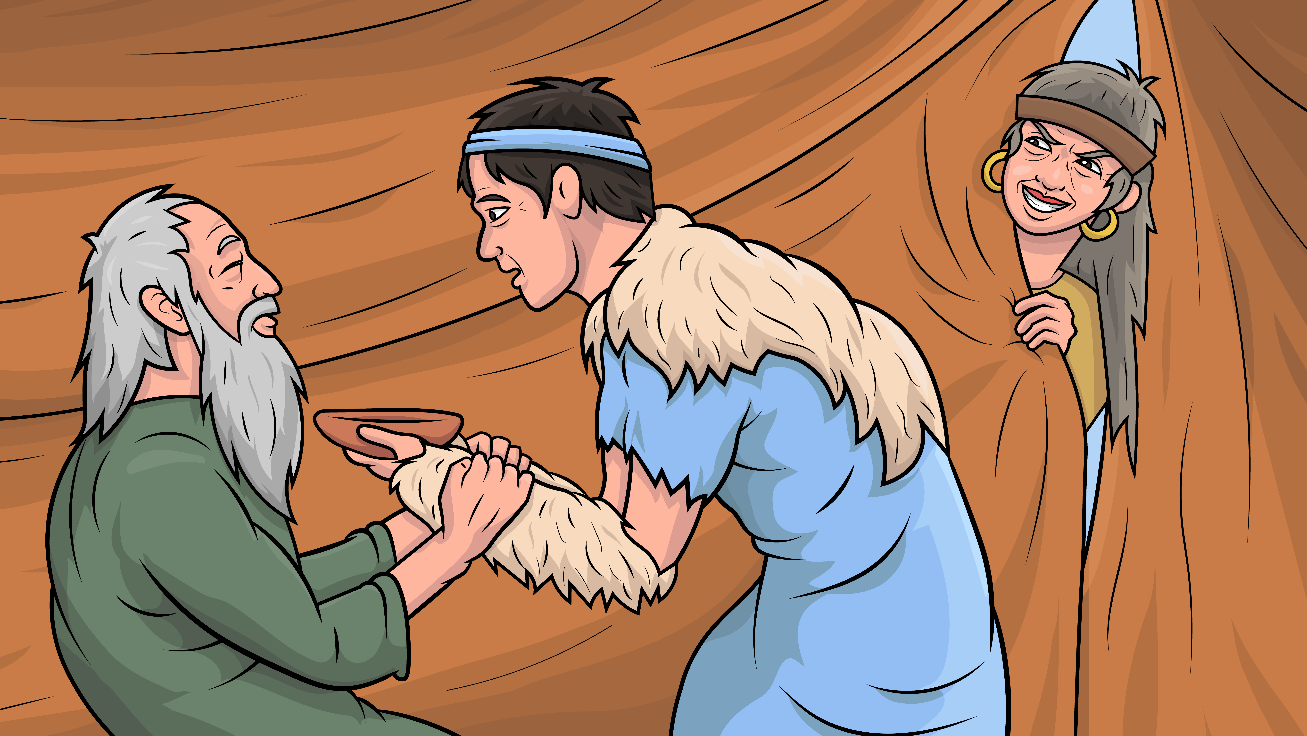 Song 1.13   The Big Switch
Story of Jacob, Rebekah, Esau, and Isaac-  Genesis  27
( -tch )
www.EasyReadEnglish.com
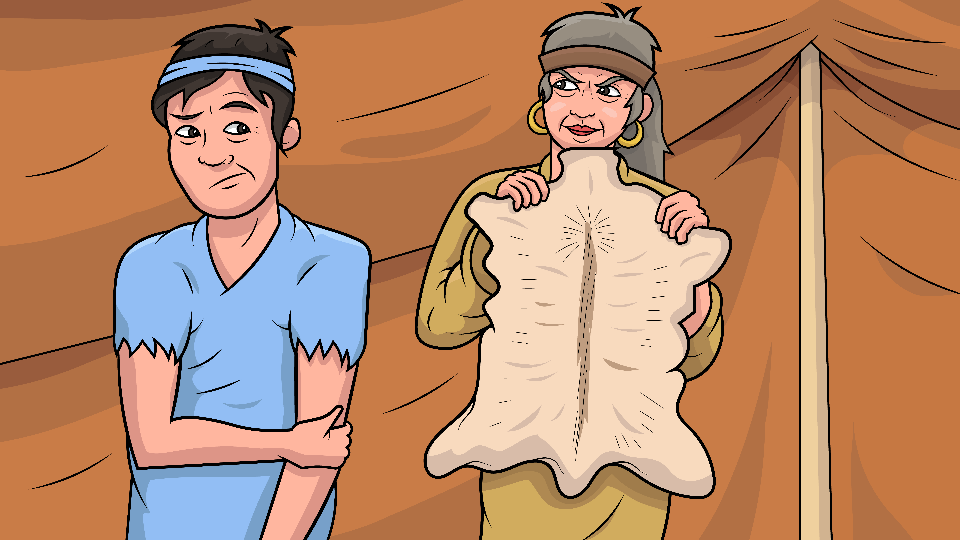 You must switch. Mom will stitch…
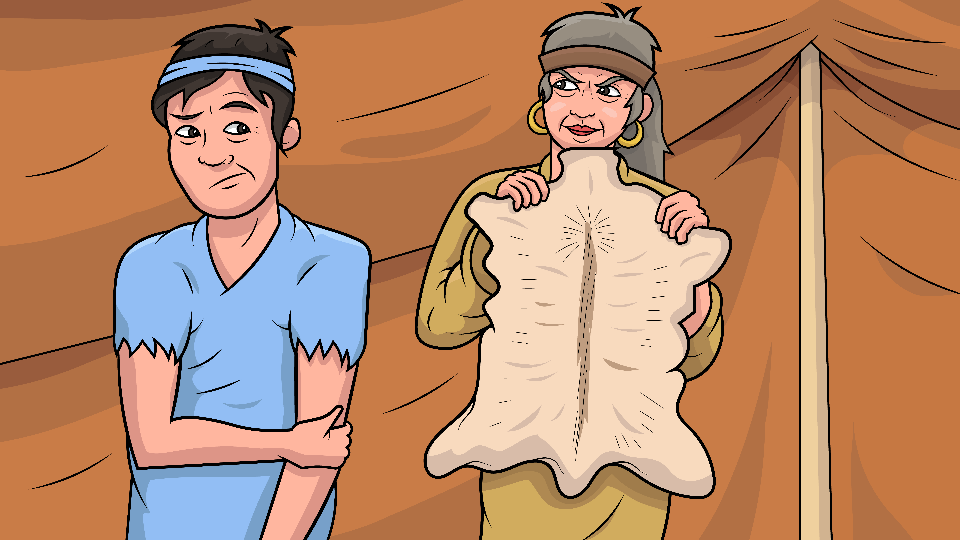 …your twin’s clothes and do not snitch.
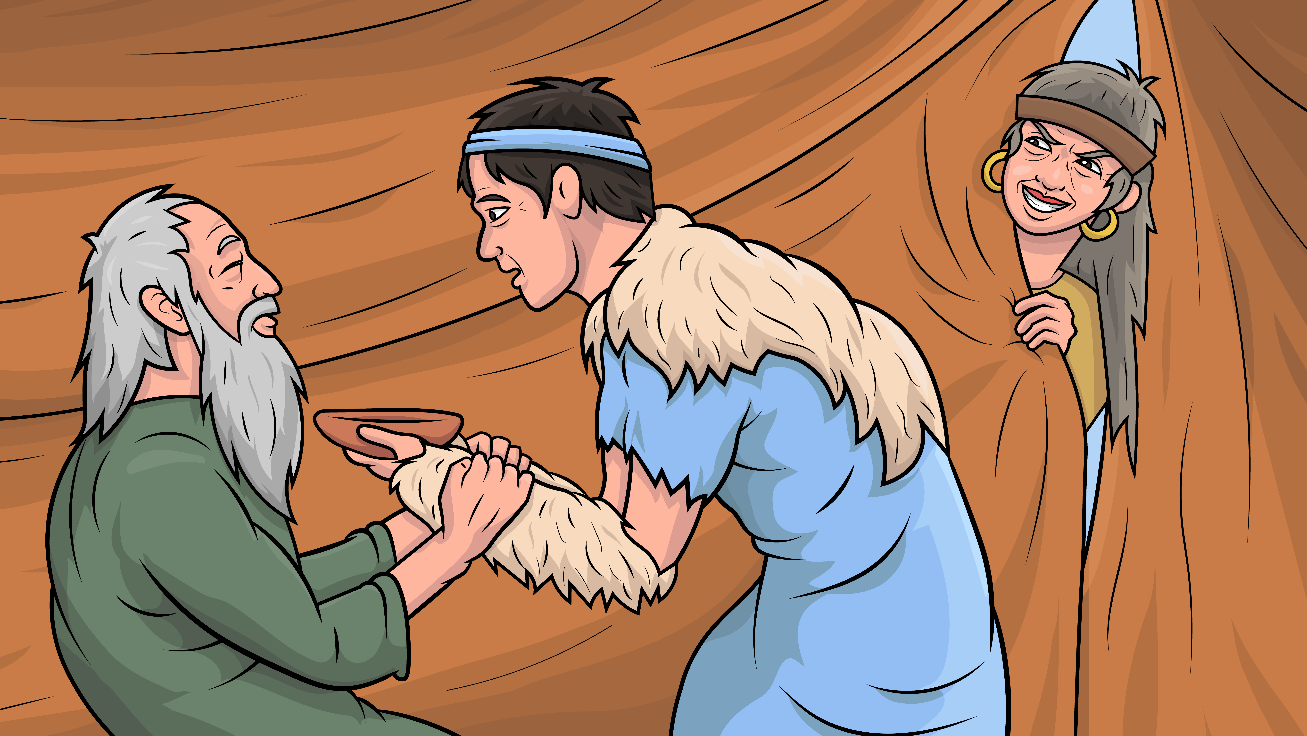 With a patch of skin to match his twin…
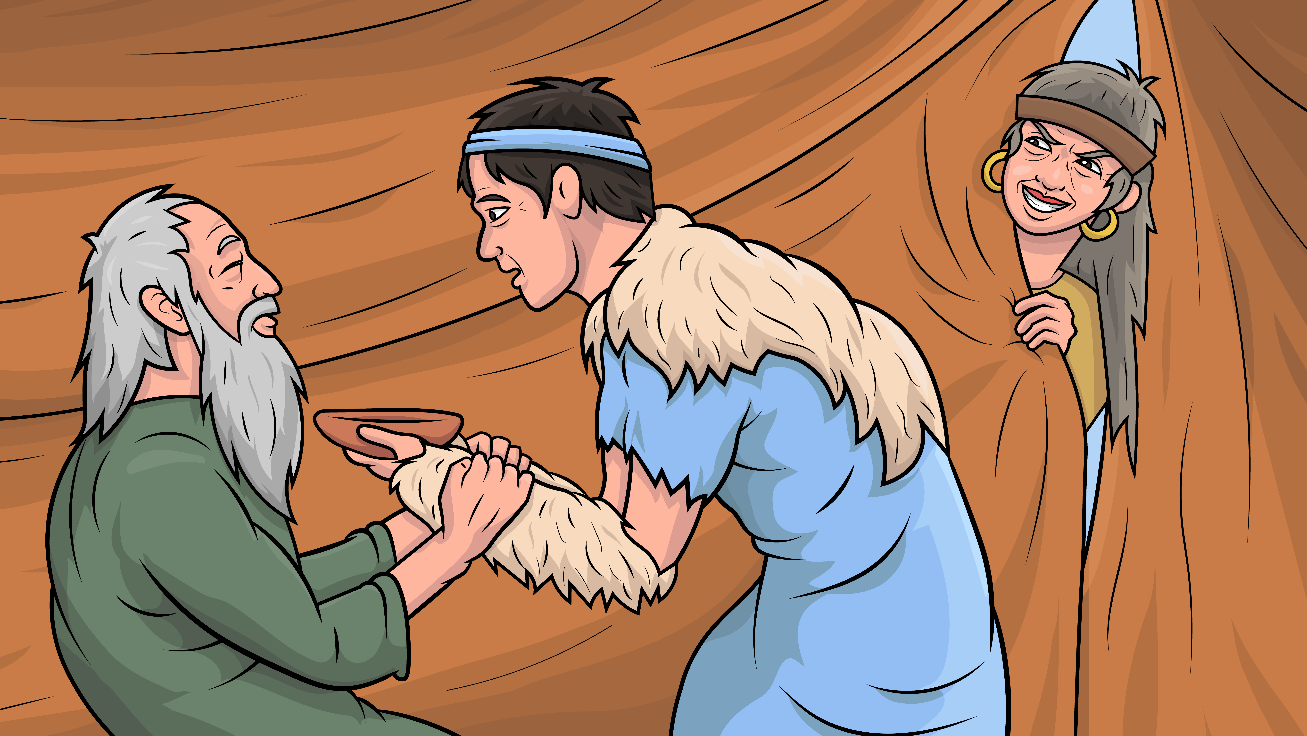 …their dad did not catch this sin.
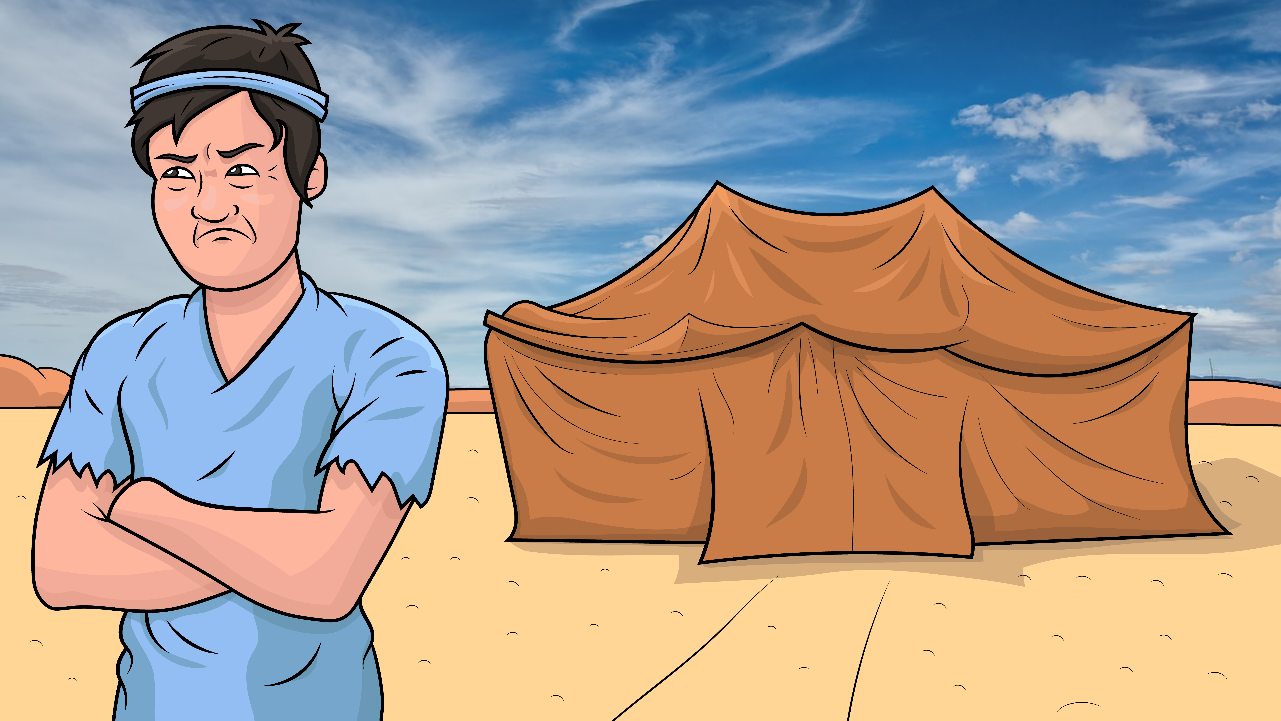 We don’t match. Dad will catch.
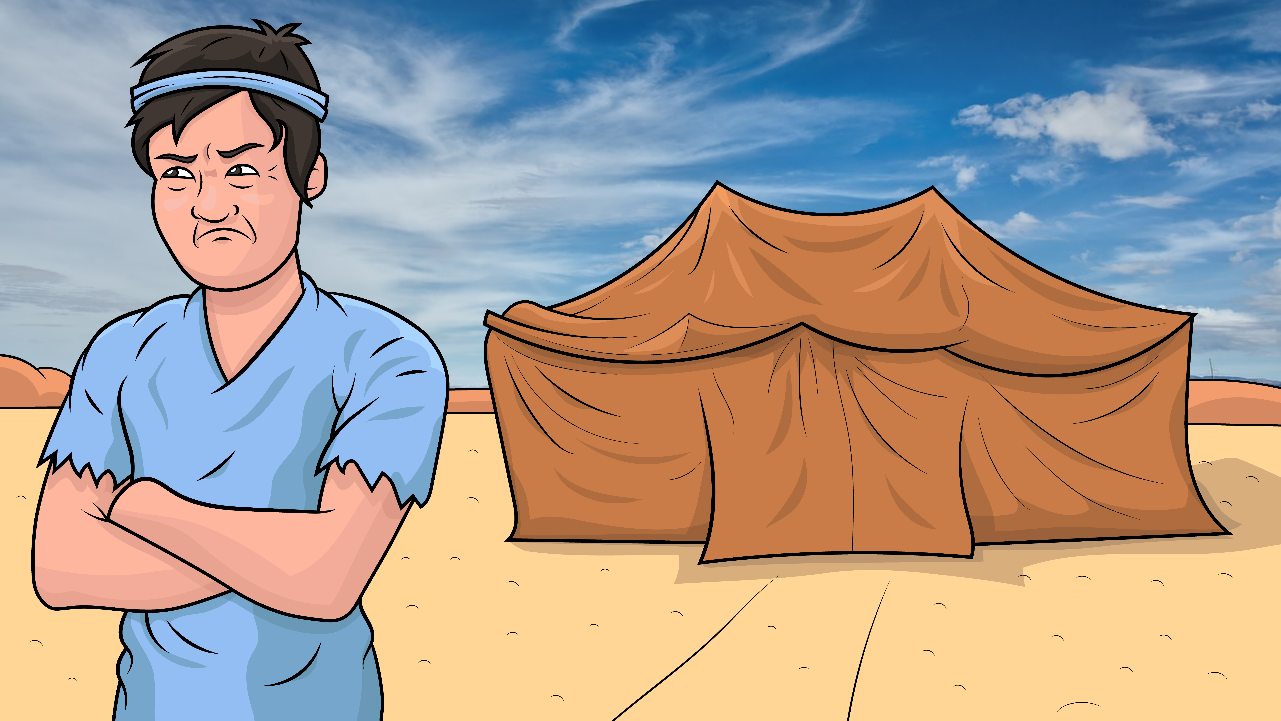 I don’t like this plan you hatched.
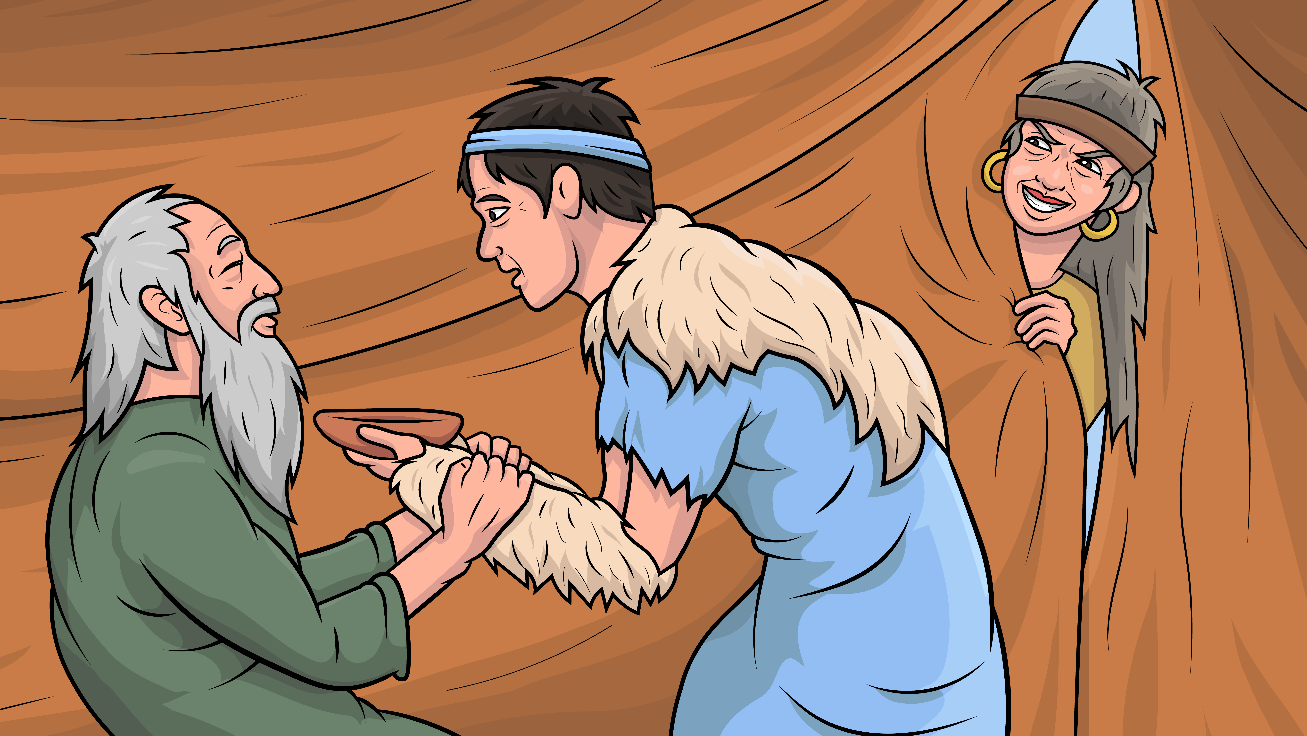 With a patch of skin to match his twin…
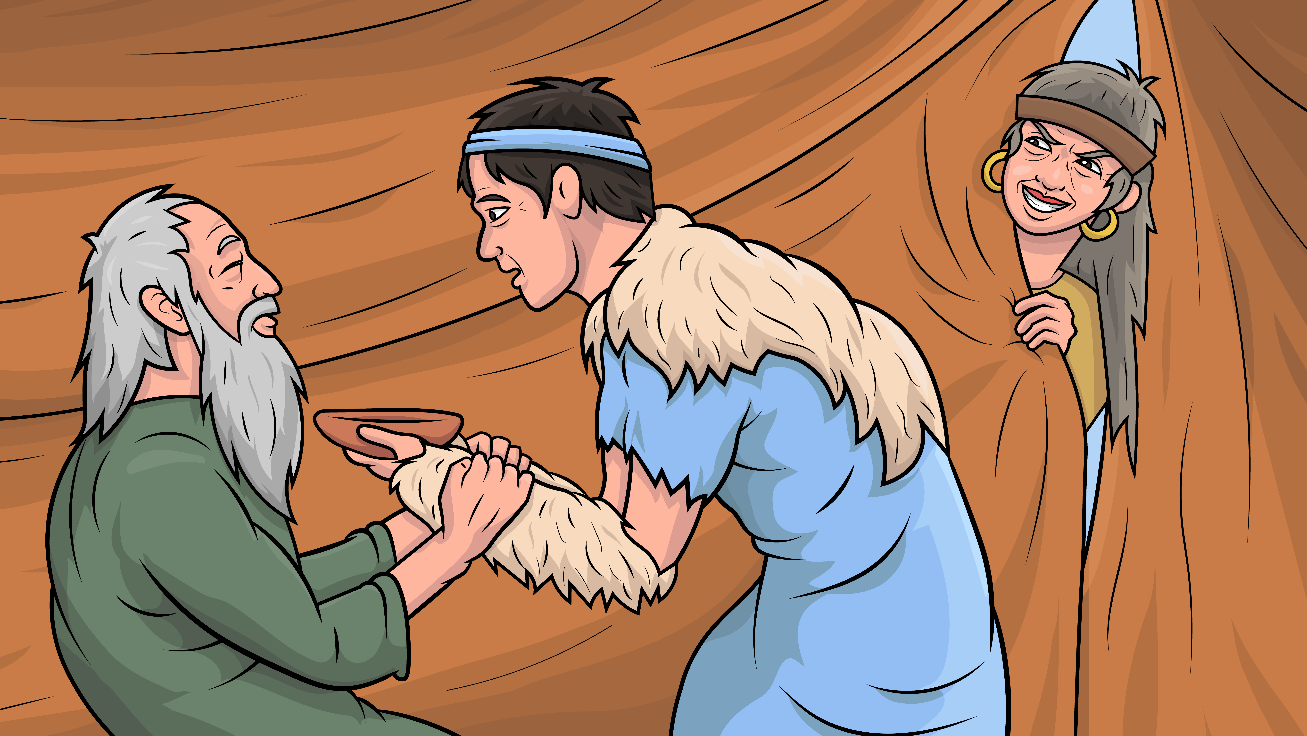 …their dad did not catch this sin.
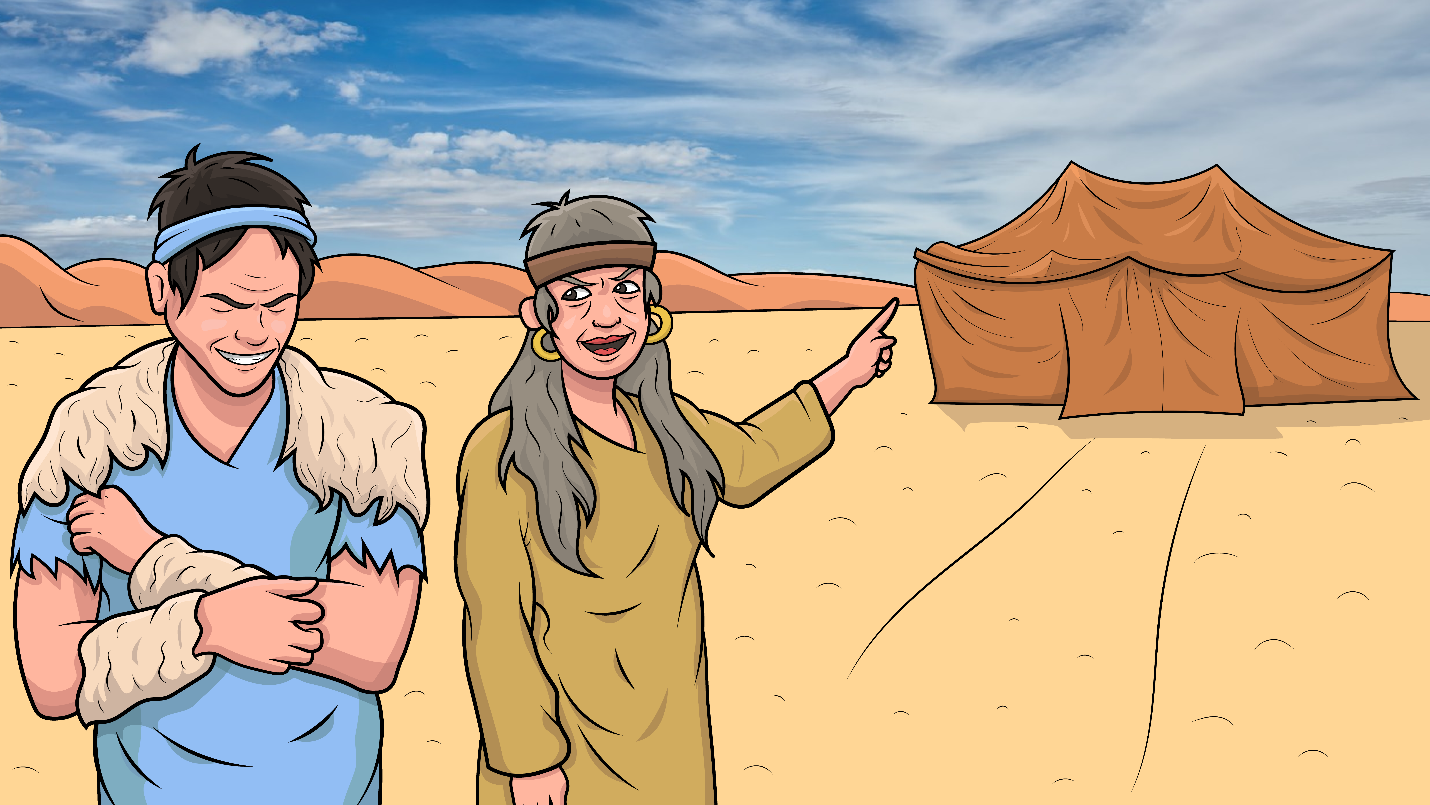 These clothes itch, every stitch.
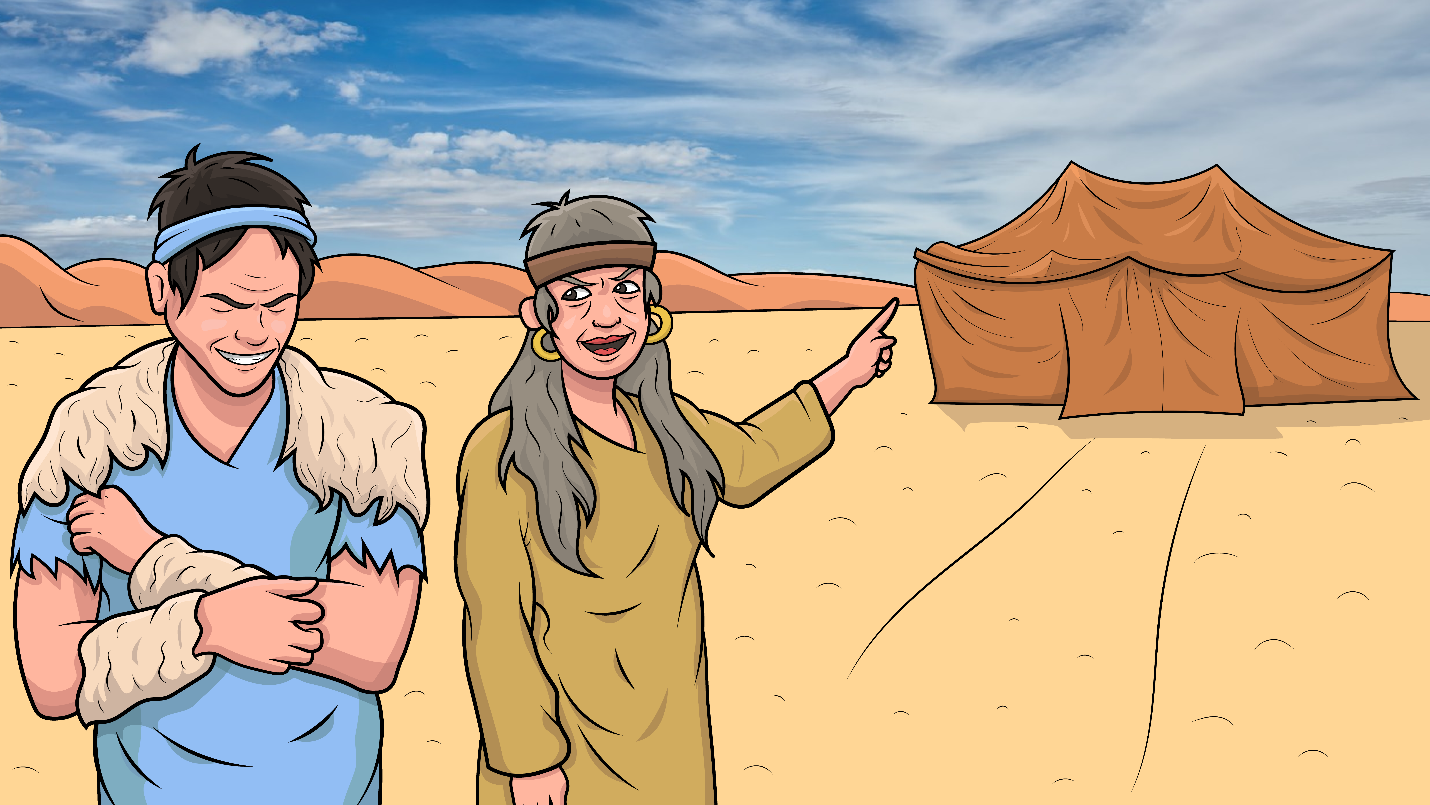 Go in there and make the switch!
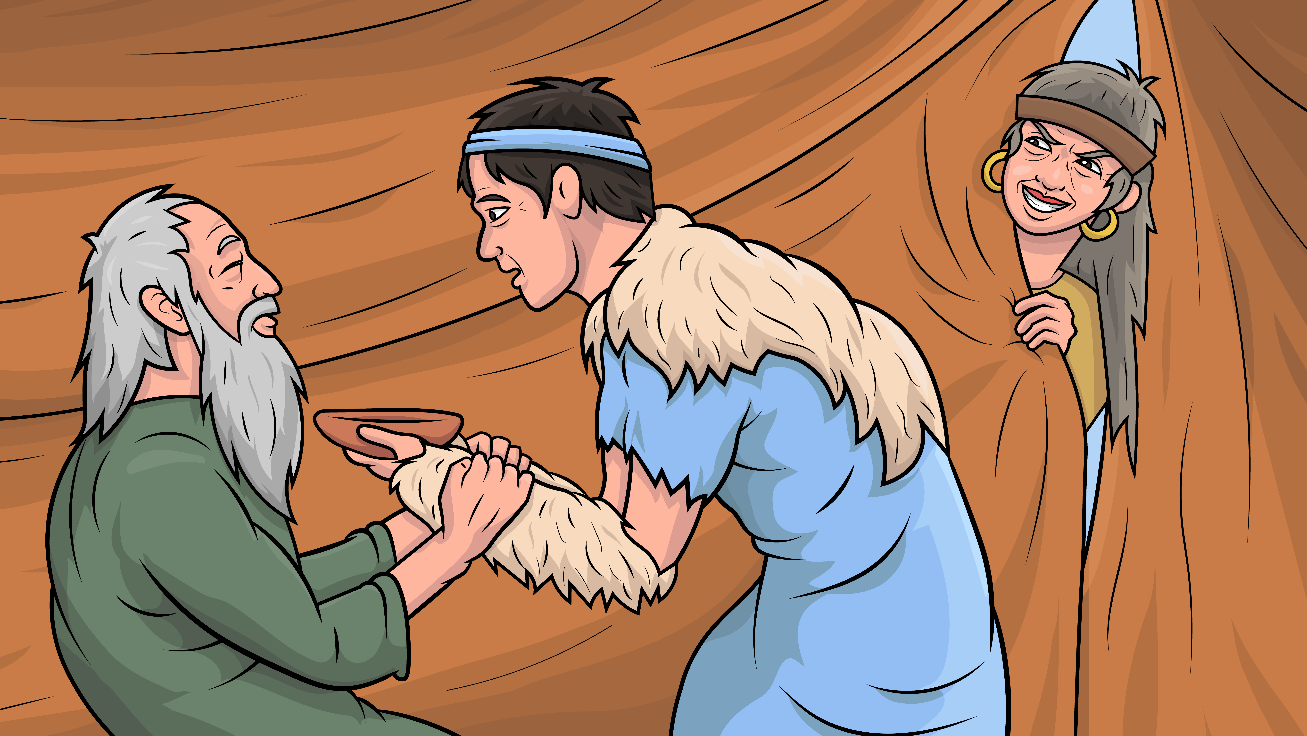 With a patch of skin to match his twin…
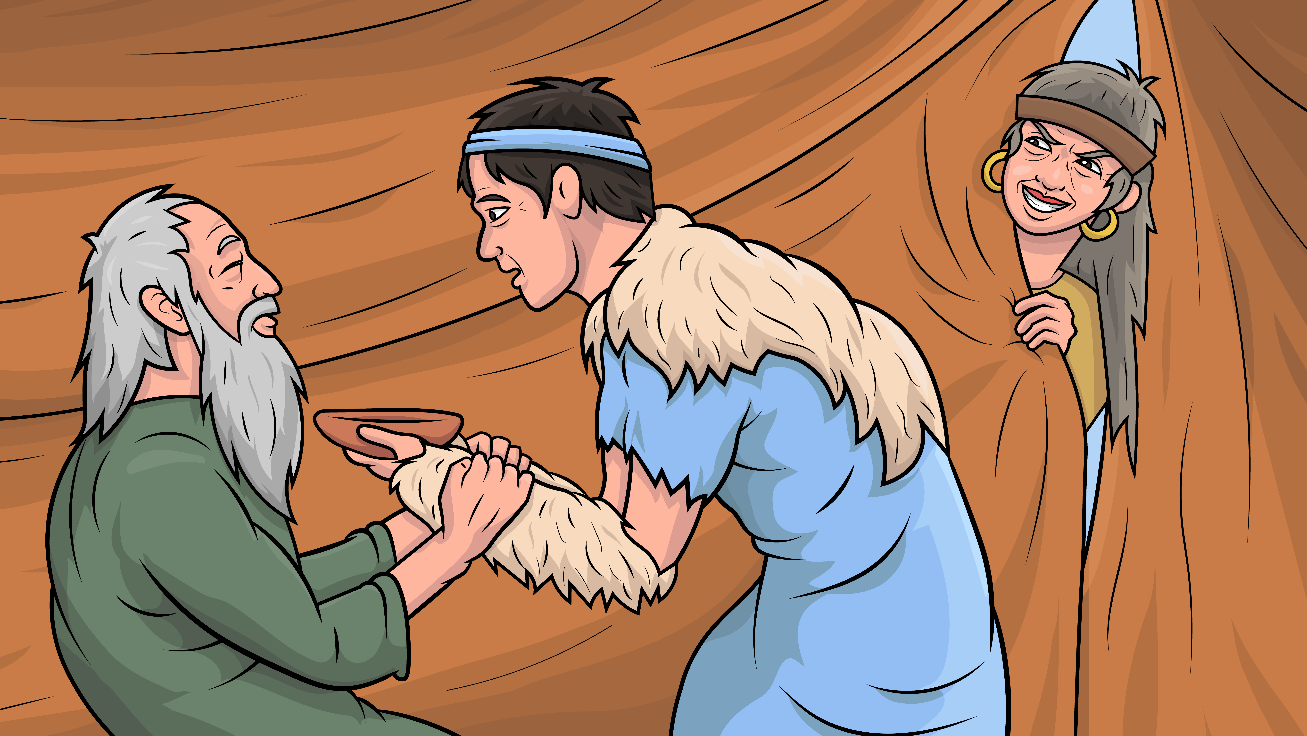 …their dad did not catch this sin.
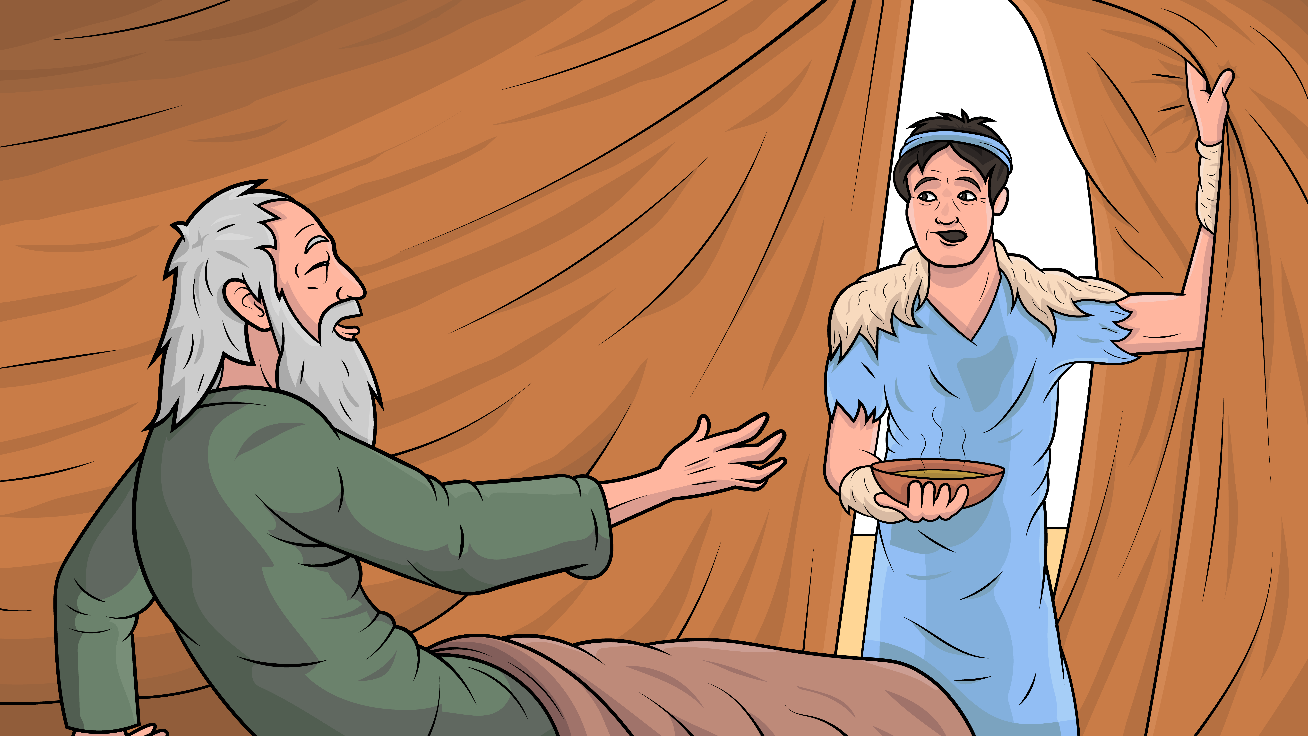 Stretch to tell. 
I can smell.
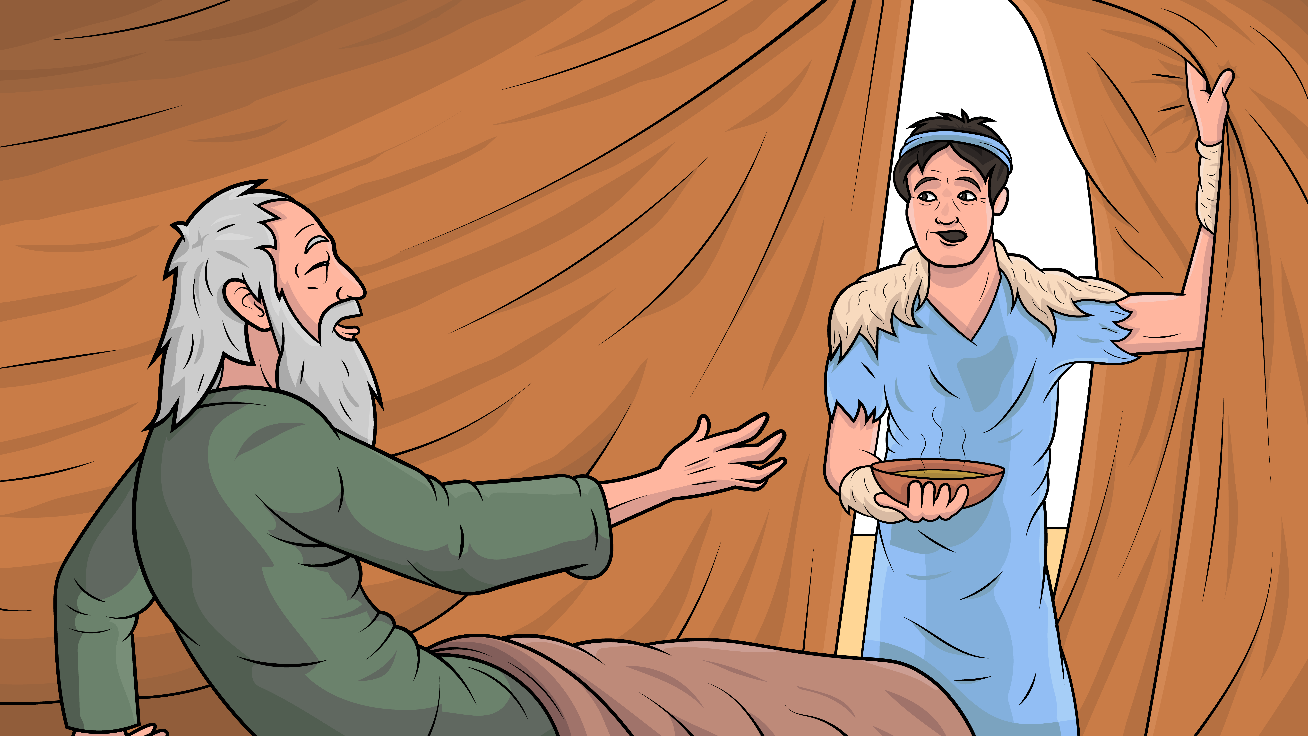 Yes, you fetched and made it well.
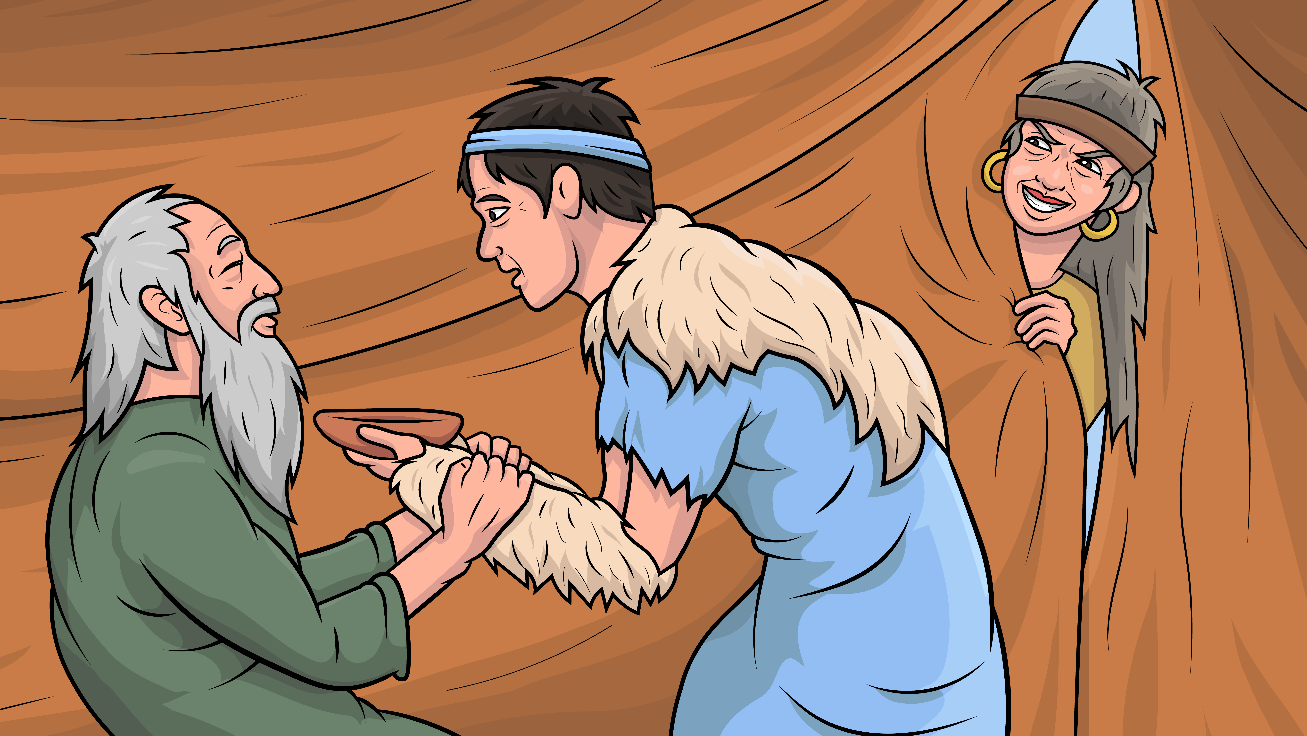 With a patch of skin to match his twin…
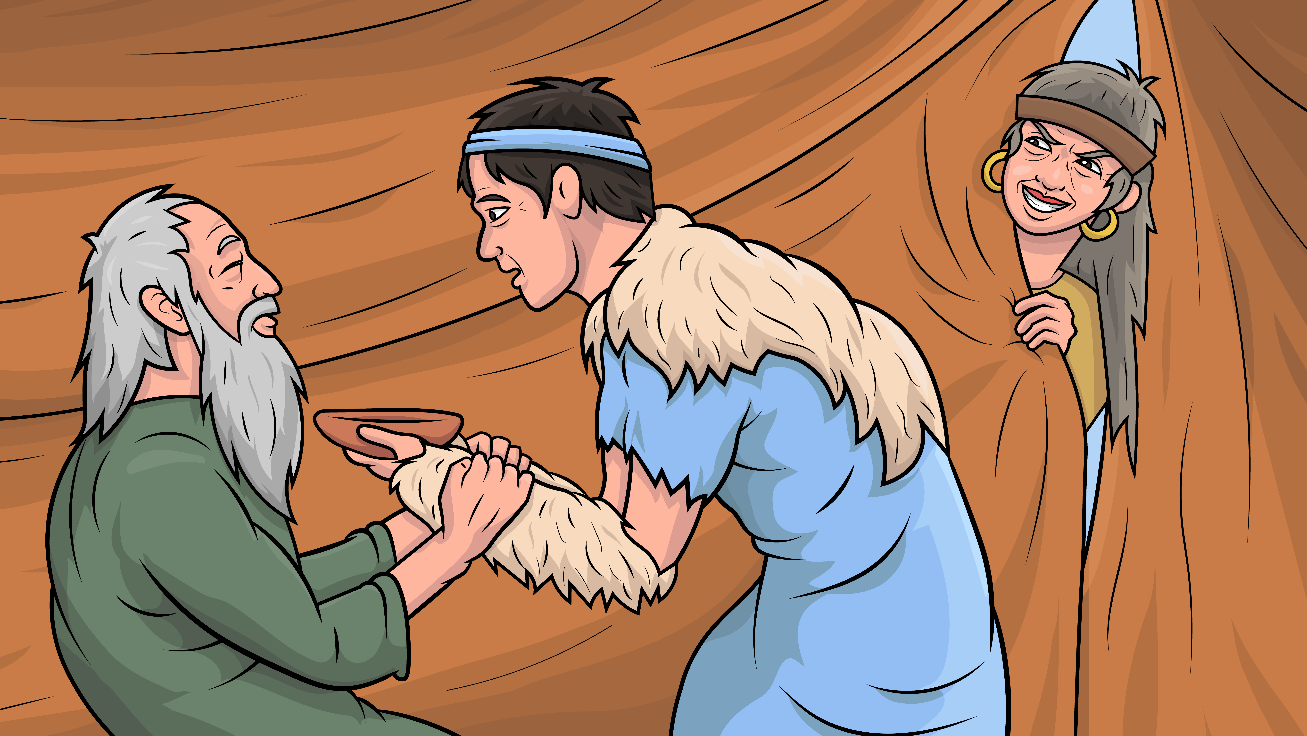 …their dad did not catch this sin.
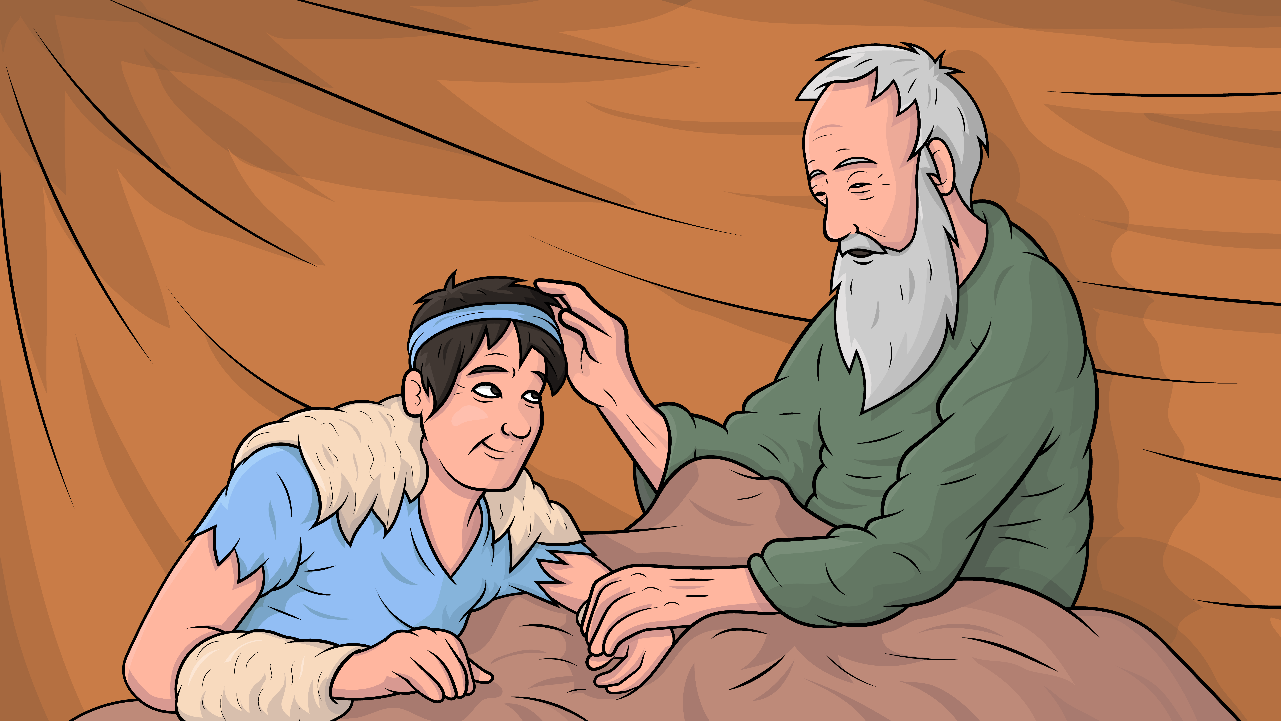 I confess, 
I had to guess.
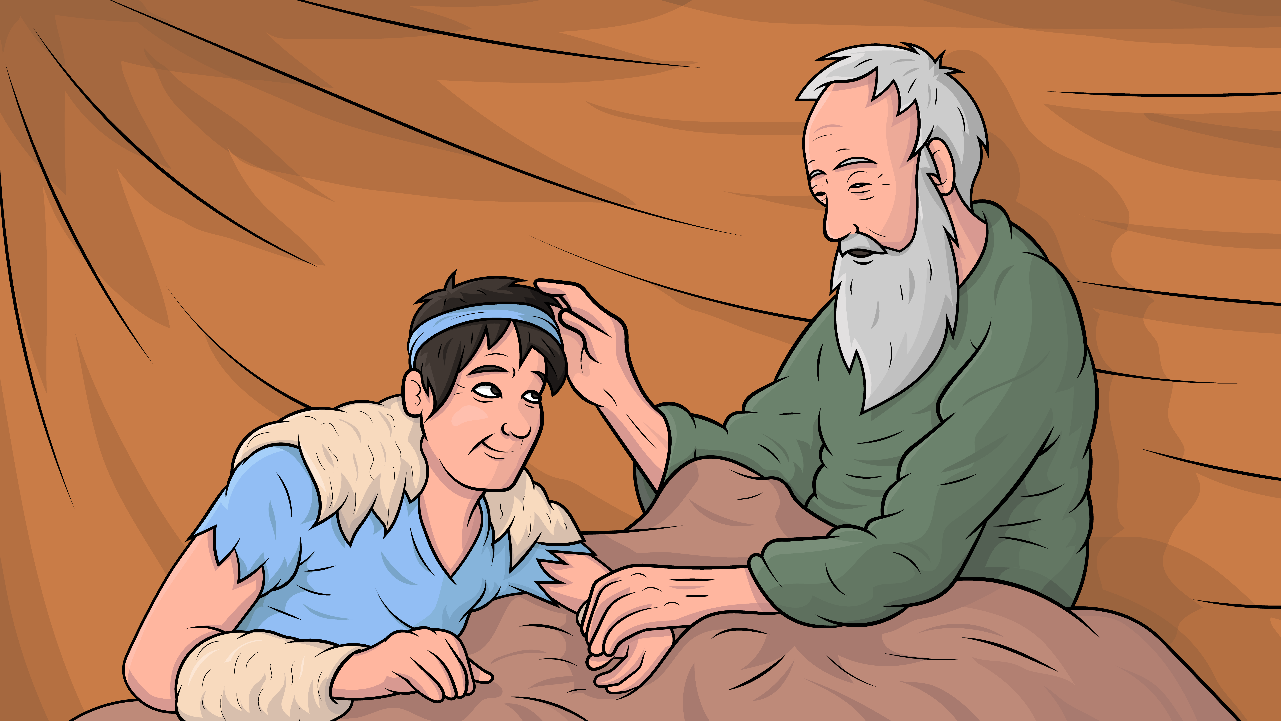 You are the twin that I will bless.
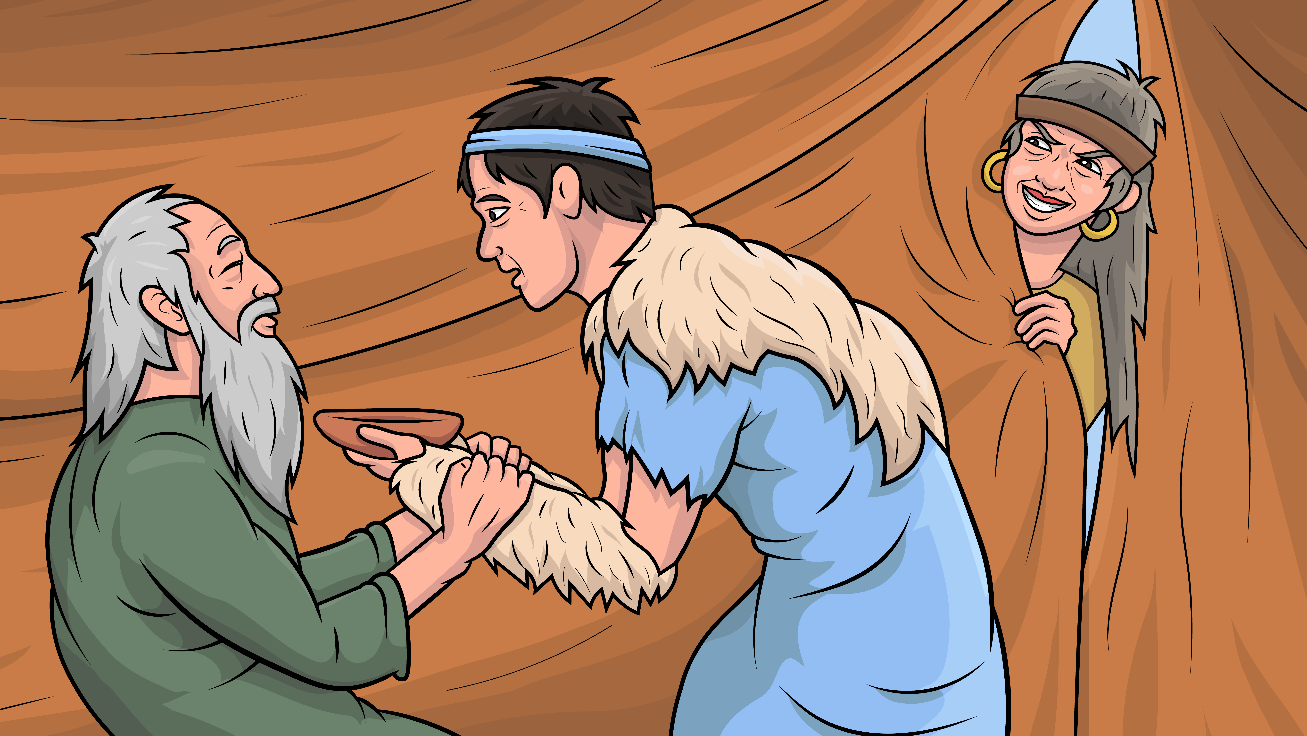 With a patch of skin to match his twin…
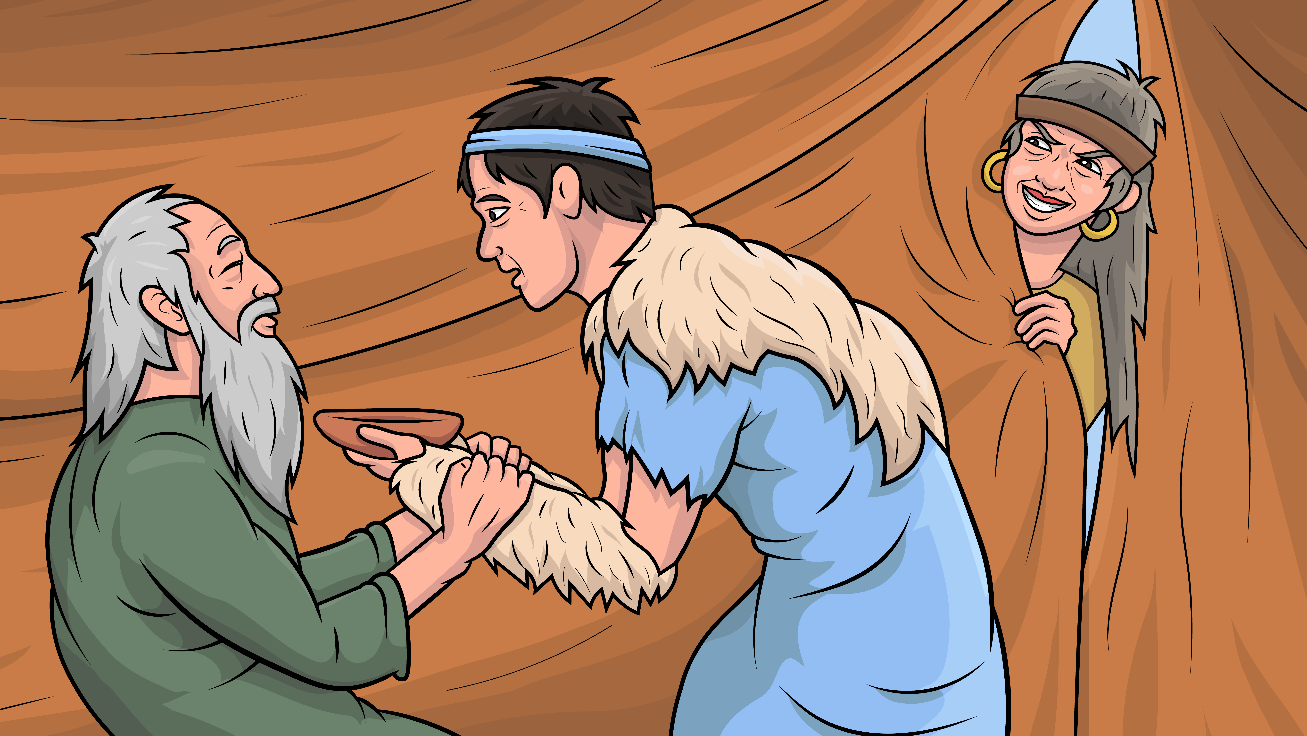 …their dad did not catch this sin.
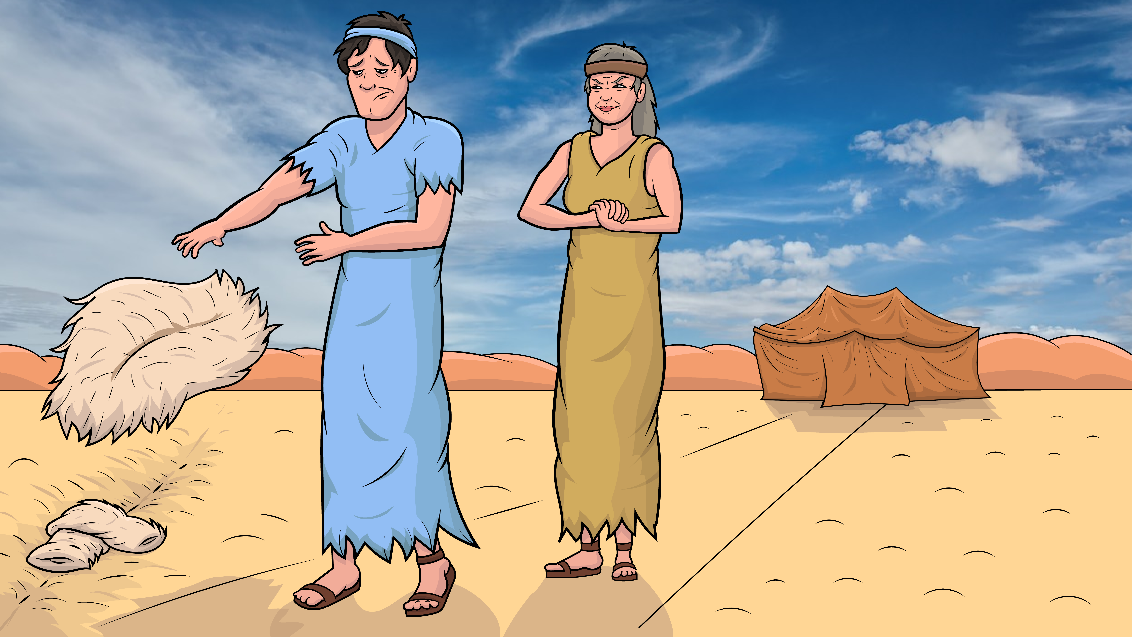 Not a hitch, 
went the 
switch.
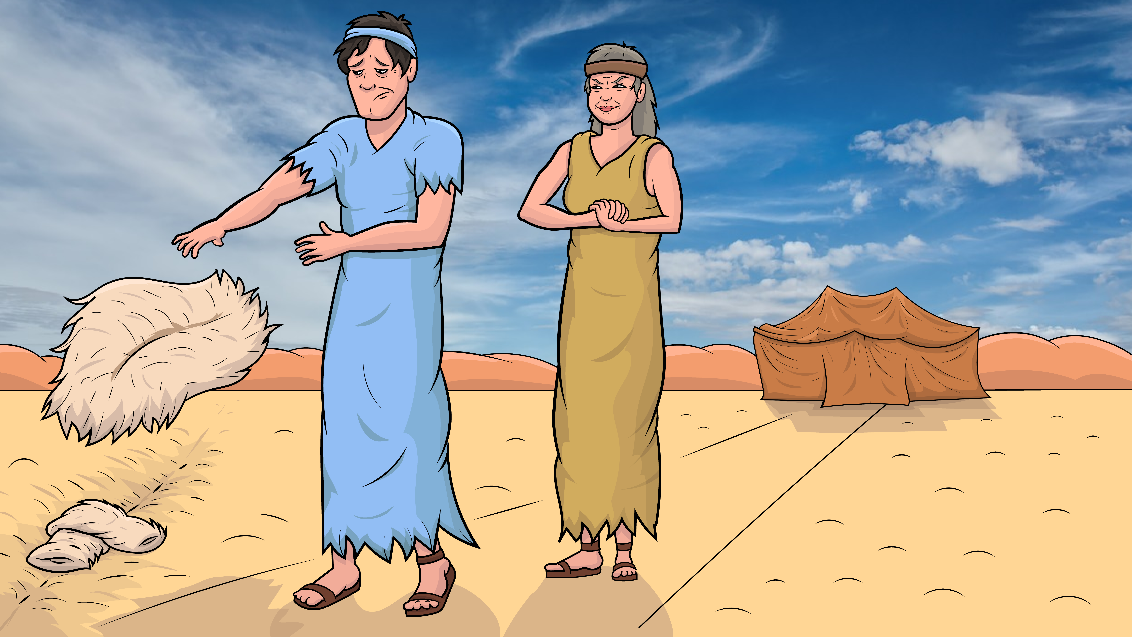 Hid his twin’s clothes in 
the ditch.
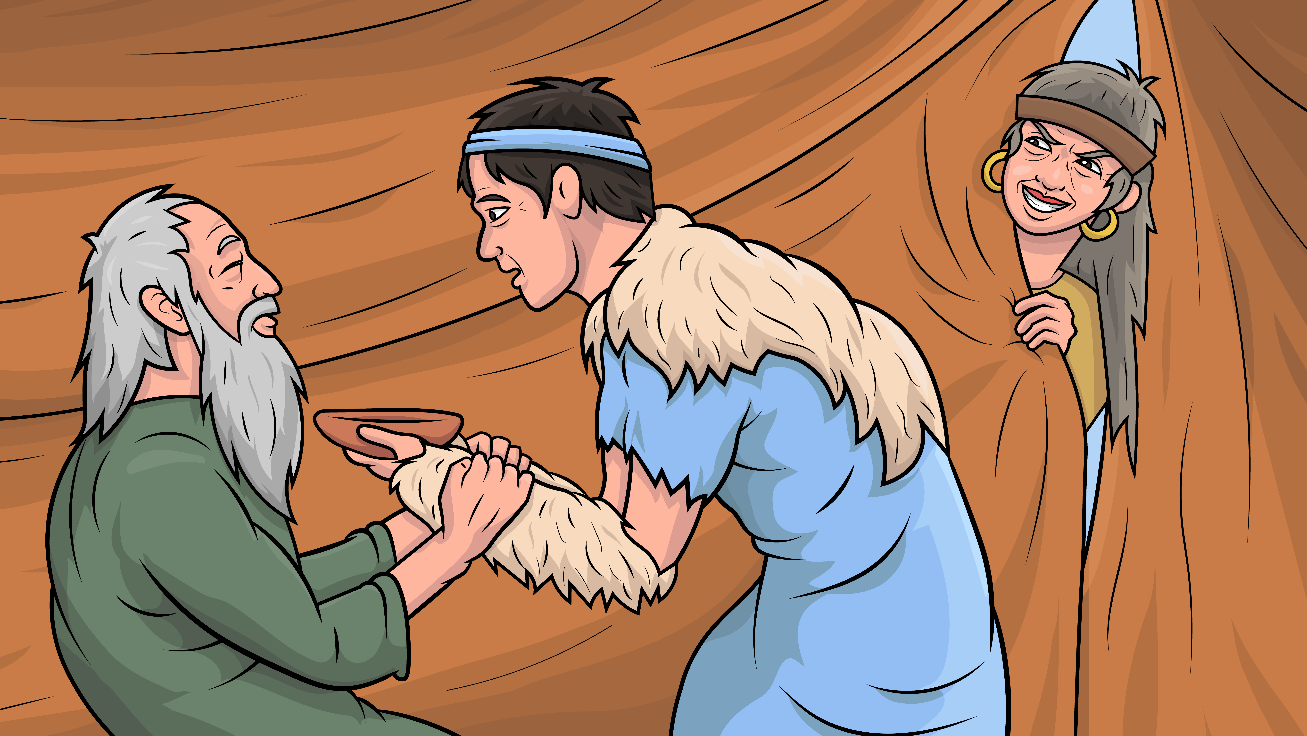 With a patch of skin to match his twin…
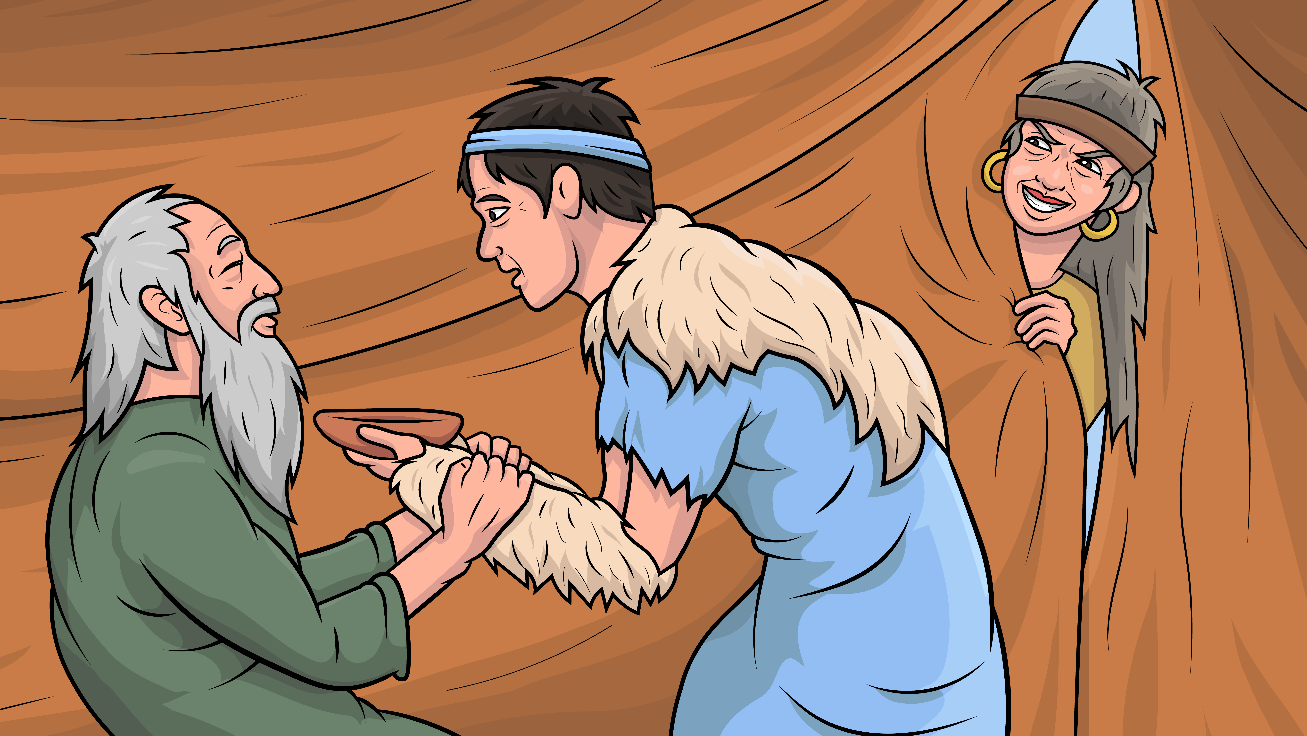 …their dad did not catch this sin.
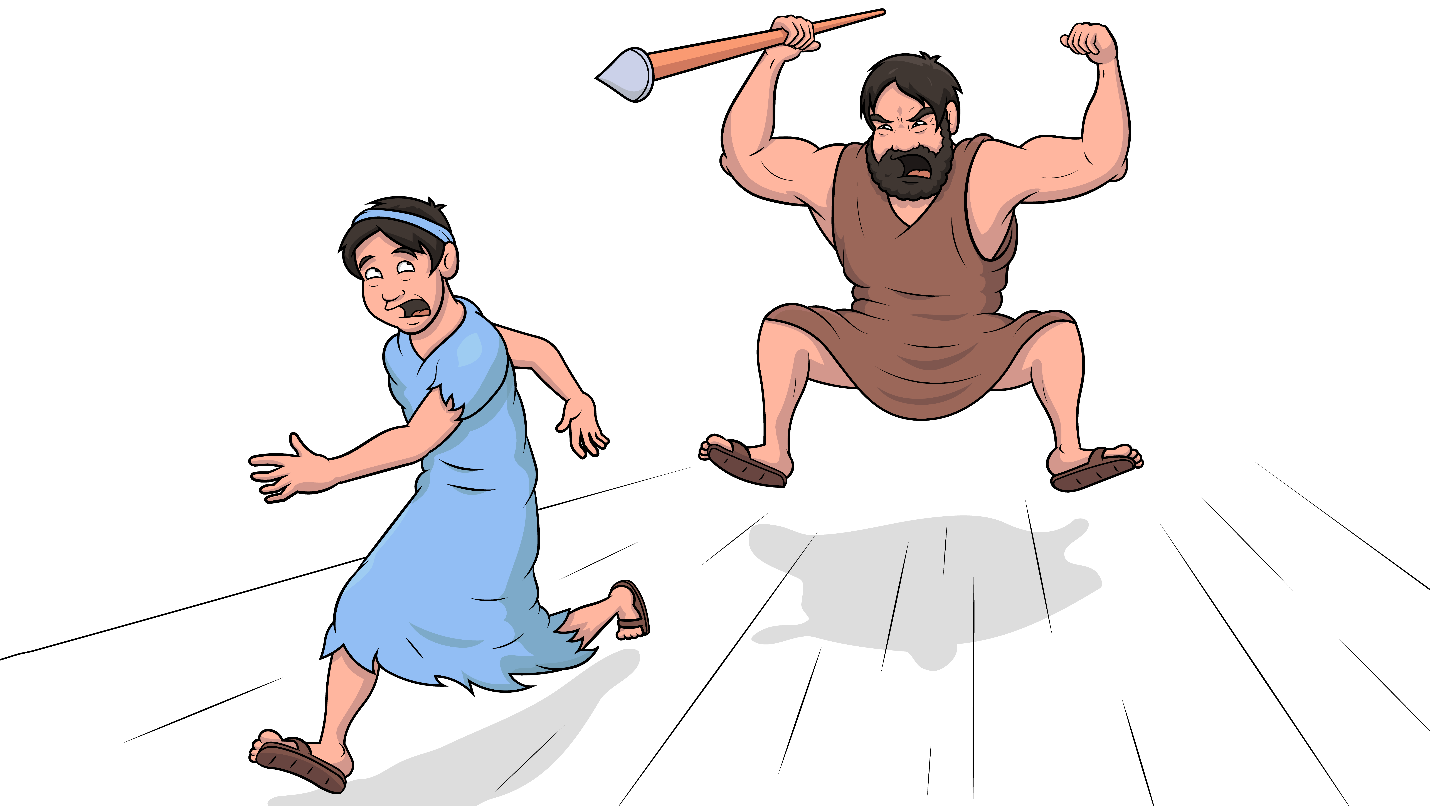 To save her son, 
he had to run.
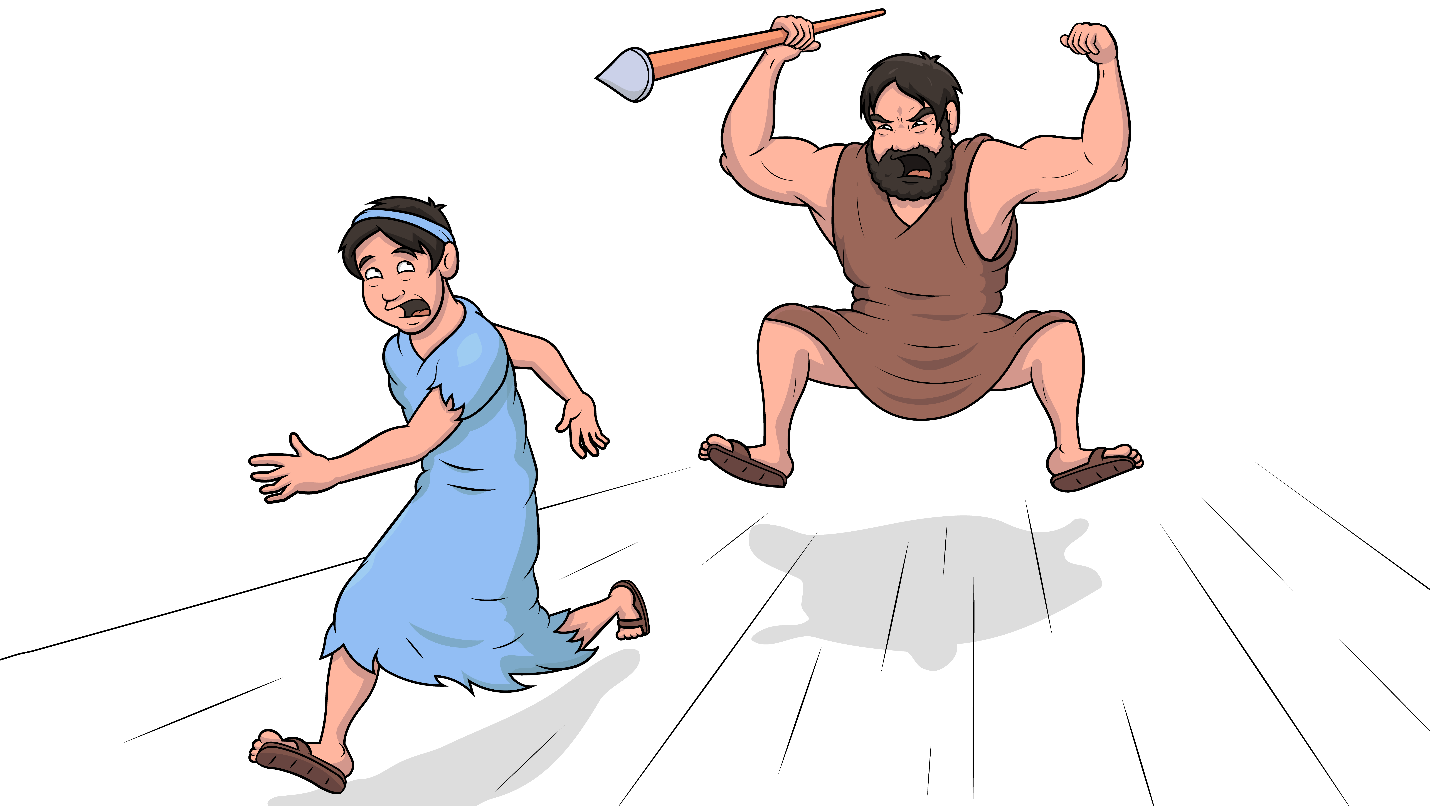 Sin makes what 
we do NO FUN.
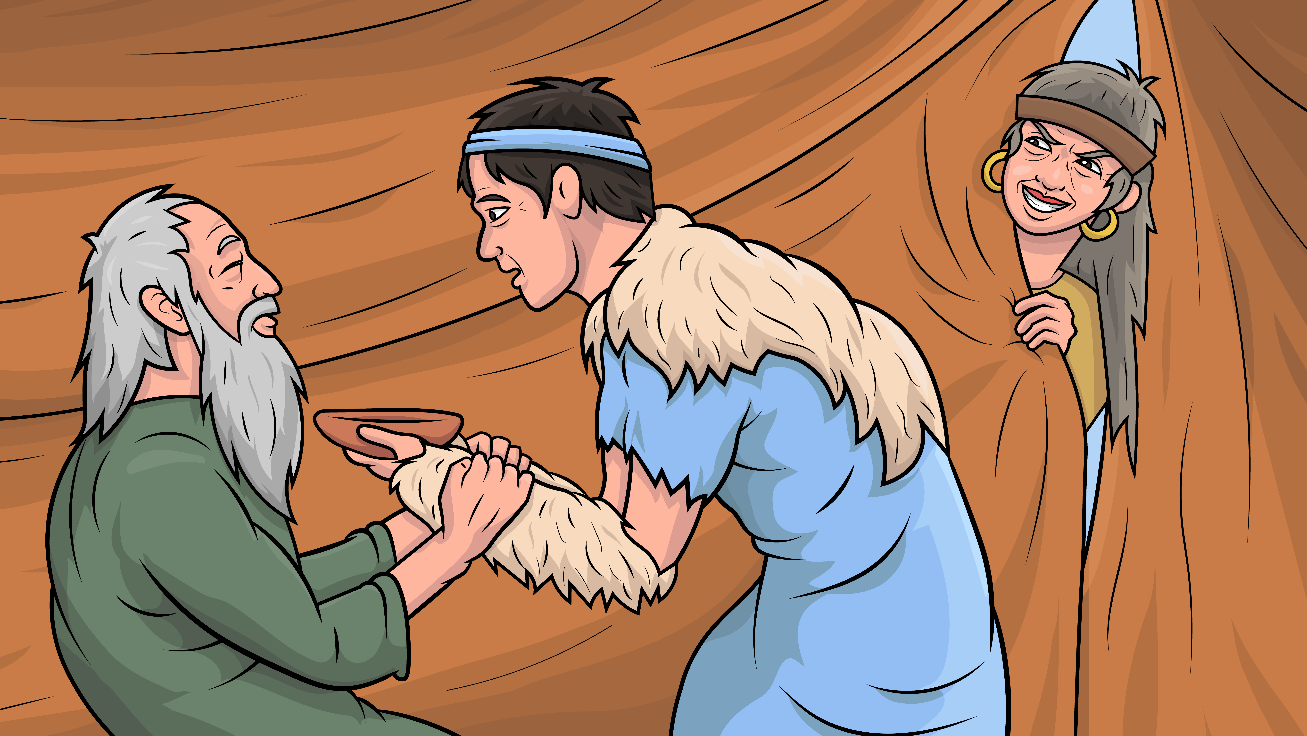 With a patch of skin to match his twin…
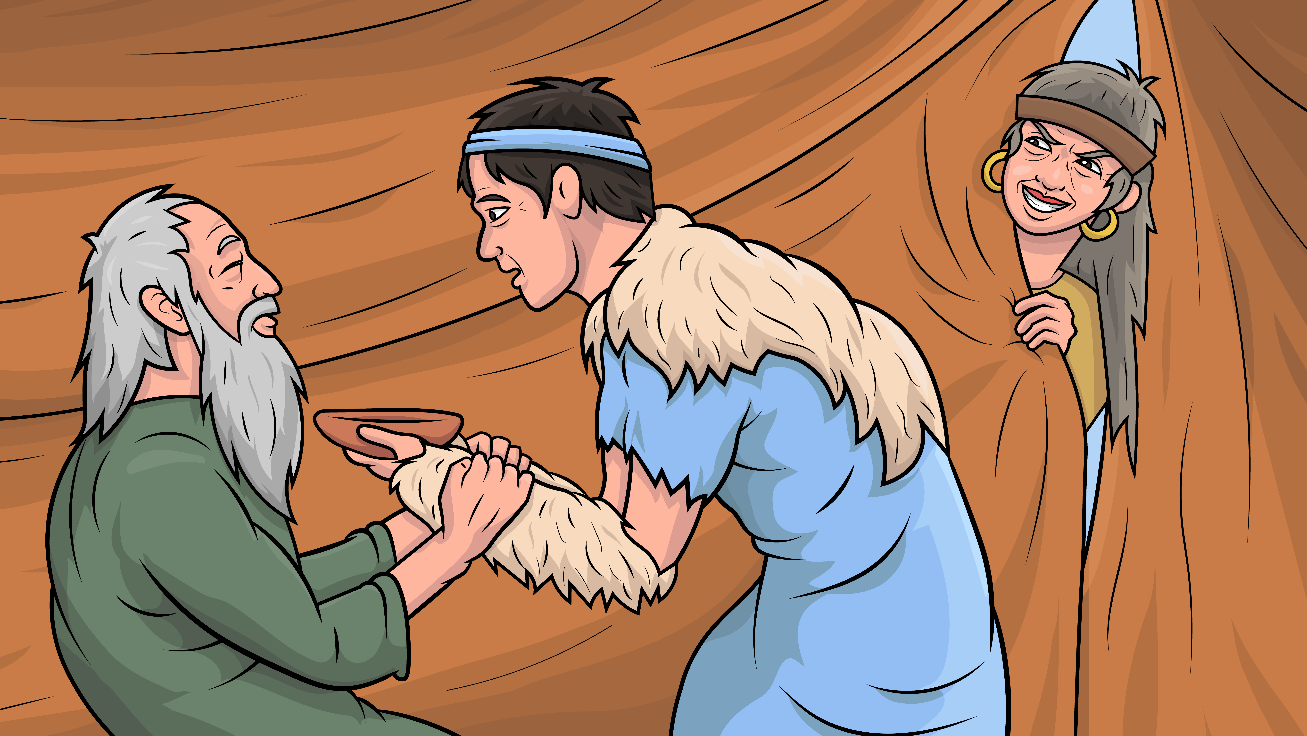 …their dad did not catch this sin.
The End
Song lyrics: Carol Hale
Song arrangements and singer: Michael Bannon
Illustrations: Ivan Mader
Power Point arrangements: Steve March
www.EasyReadEnglish.com
www.EZReadEnglish.org/Lower-Levels
Another important teaching tool… 
Easy Breezy Reading   (https://www.easybreezyreading.com)
Designed to help new, struggling, and especially dyslexic learners, Easy Breezy Reading is broken up into Laughing Letters and Funny Phonograms. Both tools use illustrated patterns that mimic the shapes of the letters to give your students one more sense to link the phonetic sound of the letters.
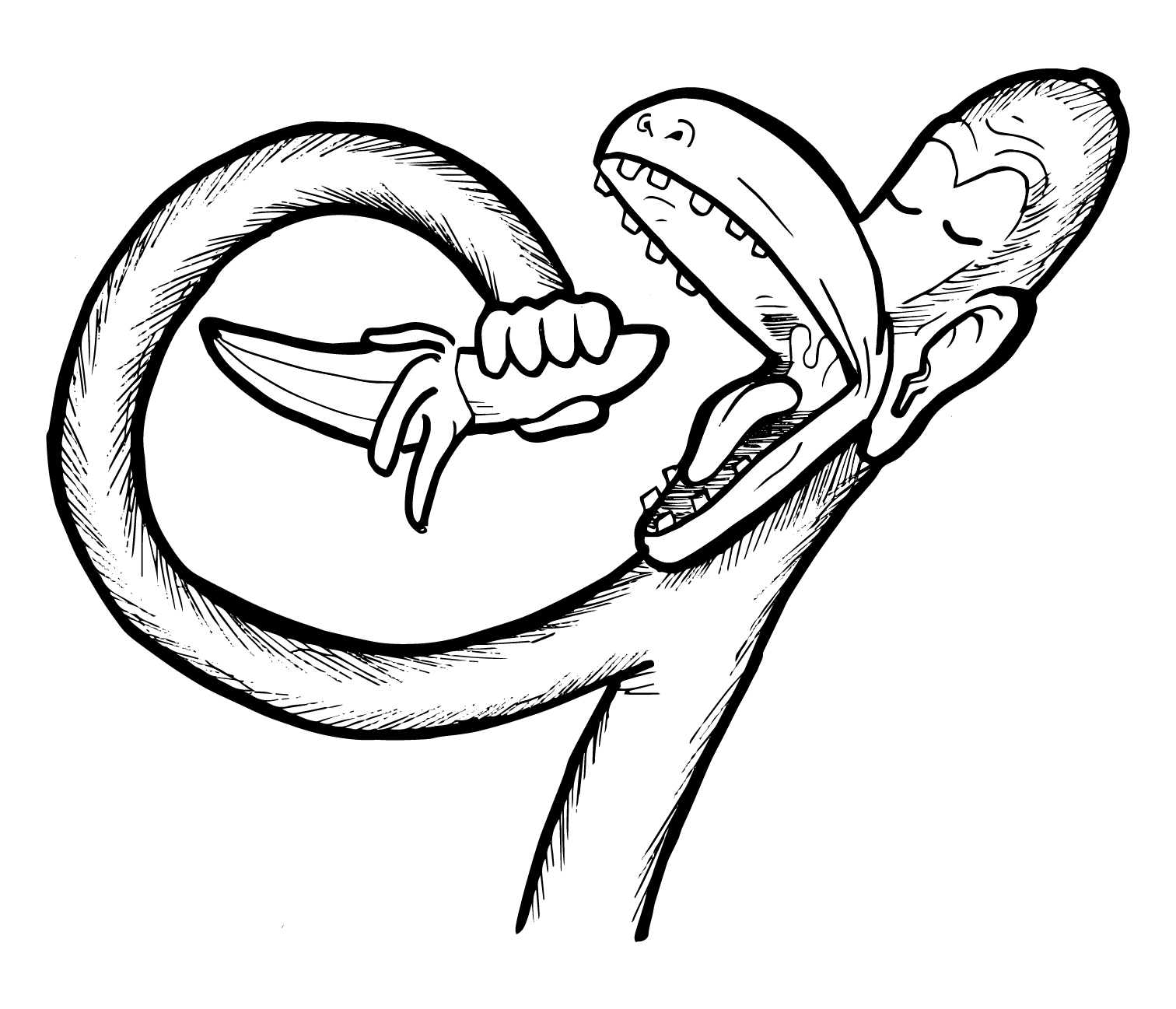 ey
monk
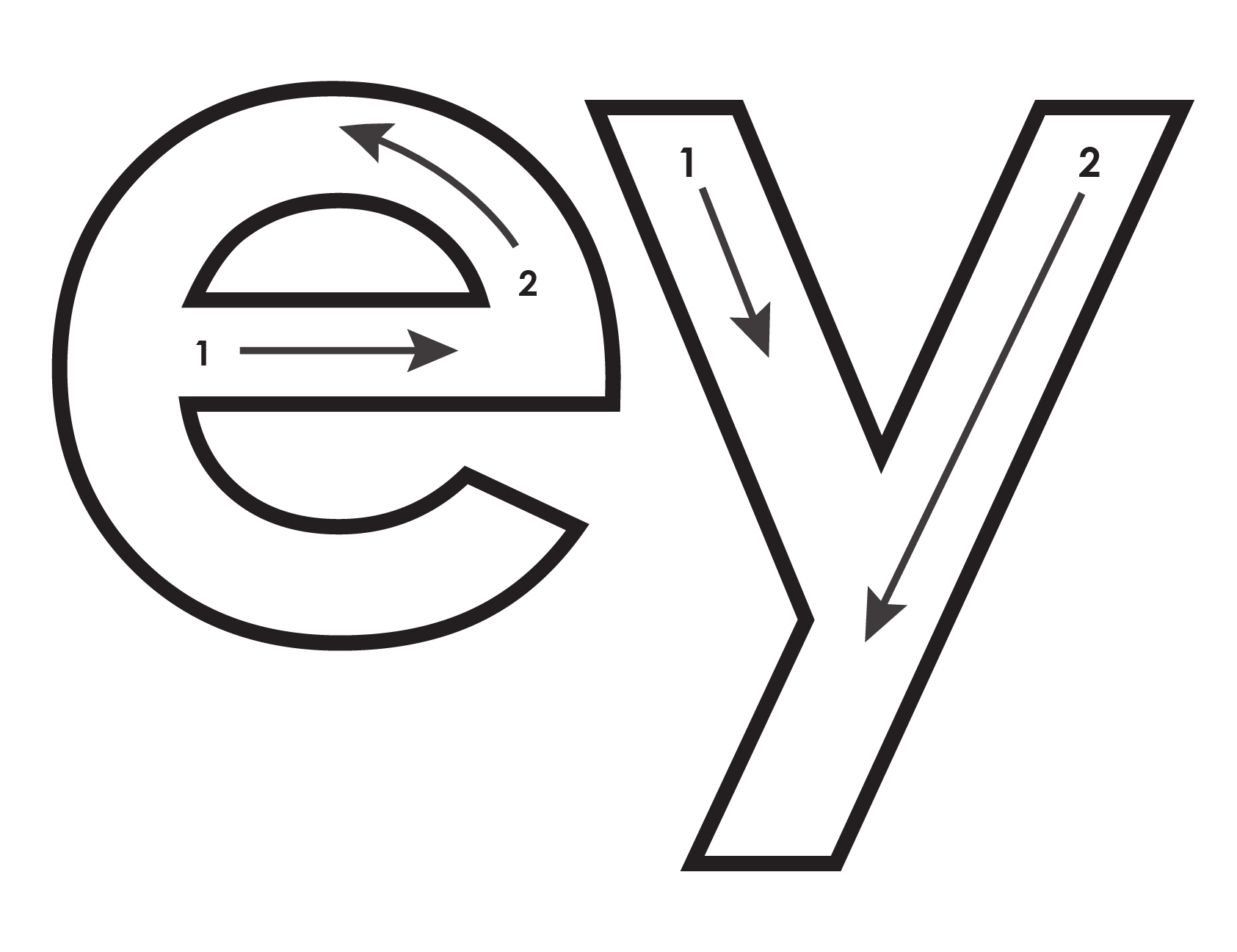 Our scope and sequence matches Easy Read English Lower Levels. Progressing through the Easy Breezy Reading curriculum is sure to accelerate your students’ comprehension of the written English language.
You can procure Laughing Letters or Funny Phonograms through our website.
https://www.easybreezyreading.com/curriculum